Statistics Session 6
(Simple) Linear Regression
Scatter Diagrams (Plots) 
Correlation
Ezra Halleck, City Tech (CUNY), Spring 2023
Simple Linear Regression
Definition
A regression model is a mathematical equation that describes the relationship between two or more variables. 
A simple regression model includes only two variables: one independent and one dependent.
The dependent or response variable is the one being explained.
The independent or explanatory variable is one that partially explains the variation in the dependent variable.
A model that gives a straight-line relationship between 2 variables is a simple linear regression model.
2
Figure 13.1 Relationship between Food Expenditure and Income.
(a) Linear Relationship
(b) Nonlinear Relationship
3
Figure 13.2 Plotting a Linear Equation
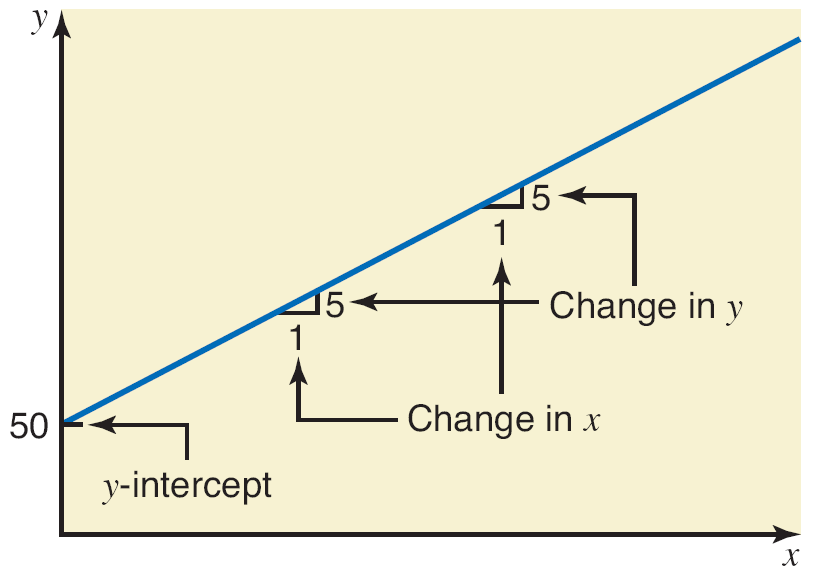 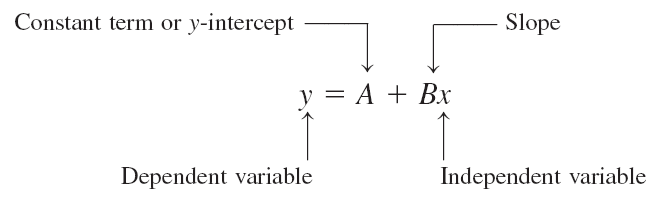 For the example, the slope is 5 and the y-intercept is 50.
Note how the x and y scales are different.
4
Simple Linear Regression Model (1 of 2)
Definition
In the regression model  y = A + Bx + ε :
A is the y-intercept or constant term
B is the slope
ε is the random error term.
The dependent and independent variables are y and x, respectively.
A and B are parameters (data taken from a population).
5
Simple Linear Regression Model (2 of 2)
Definition
In most situations, the parameters A and B are unknown.
In the model
are calculated using
sample data and are the estimates of A and B, respectively.
We will illustrate the calculations and concepts using this “toy” data set:
“We have a pair of observations for each of the seven households. Each pair consists of one observation on income and a second on food expenditure. For example, the first household’s income for the last month was $5500 and its food expenditure was $1400.”
We will use income as the independent variable
and food expenditure as the dependent variable.
6
Scatter Diagram
Definition 
A plot of paired observations is called a scatter diagram.
Example: Incomes (in hundreds of dollars) and Food Expenditures of Seven Households
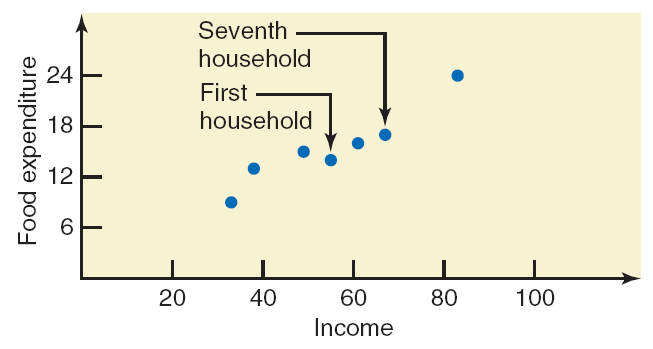 7
Scatter Diagram and Straight Lines
Our goal is to find a straight line which
goes in between the plotted points;
typically, ~ ½  the points will be above and ½  below.
Are any of these lines a good fit? Why, why not?
8
Figure 13.6 Best fit line
Below is the best fit line.
Notice that it does not pass through any of the points (although in general it could).
The standard criterion to choose a line is to choose the one that minimizes the sum of the squares of the errors e.
9
Error Sum of Squares (SSE)
The error sum of squares, denoted SSE, is
The values of a and b that give the minimum SSE are called the least square estimates of A and B.
The regression line obtained with these estimates is called the least squares line.
10
The Least Squares Line (1 of 2)
For the least squares regression line
where
11
The Least Squares Line (2 of 2)
For the least squares regression line
where
12
Example 13-1 (1 of 2)
We will later use Excel and TI 84 to find the least squares regression line for the data on incomes and food expenditure on the 7 households.
But in the meantime, here are the results:
Thus, our estimated regression model is
13
Example 13-1 (2 of 2)
Our estimated regression model is
The interpretation of the results is important:
The slope ~1/4 means that if a household acquires  $4 additional in income, then they will likely spend ~$1 of it on food.
The y-intercept of 1.5 refers to food expenditure with no income, but this is outside of our range and hence is extrapolation, which in general is discouraged.
On the other hand, we are free to predict the food expenditure for a family with income within the range of our data, this is called interpolation.
For instance, for a household with income of $5000 per month, they are likely to spend ~1.5+.25(50)=12.65 or $1,265 of it on food.
14
Error of Prediction
15
Excel Solution (1 of 2)
16
Excel Solution (2 of 2)
17
TI 84 solution (1 of 3)
Put in the data into L1 and L2 (stat, EDIT)
Go to zoom, zoomstat and you will see ->
Perform linear regression (stat, CALC, 8).
For Store RegEQ: put in vars,Y-VARS, Function Y1
Go to Calculate and press enter to see the values for a and b on the next slide.
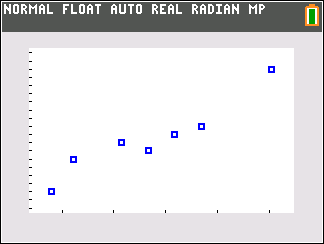 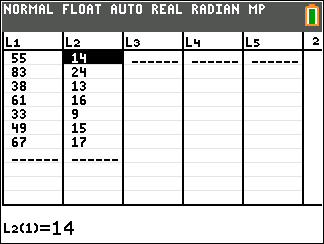 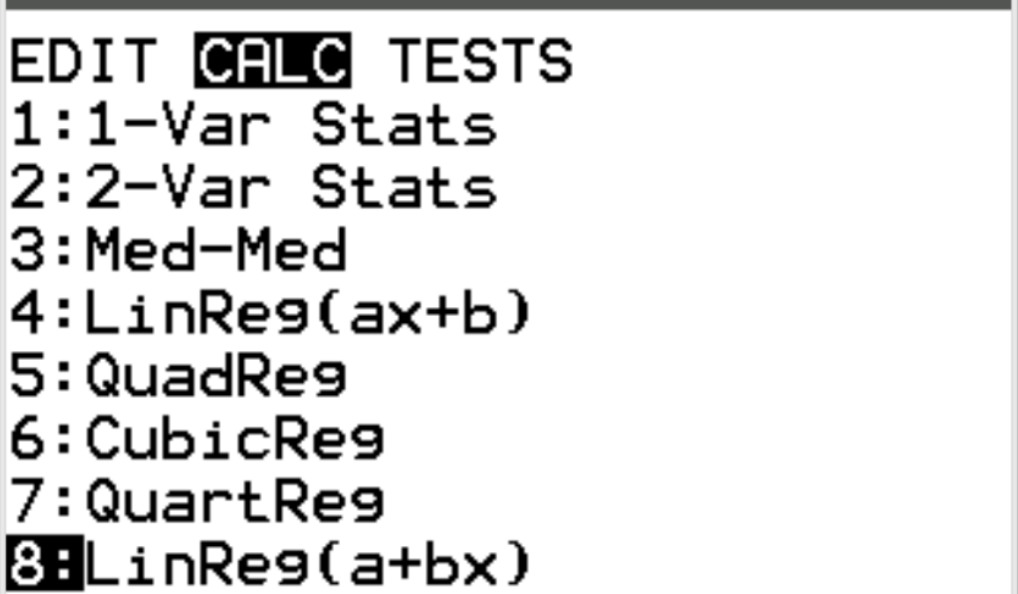 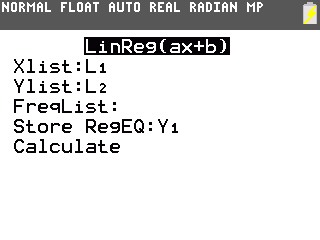 18
TI 84 solution (2 of 2)
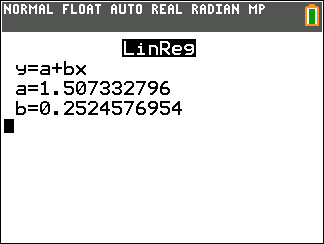 Next, press “graph” to see 
the scatter plot now with the
regression line.
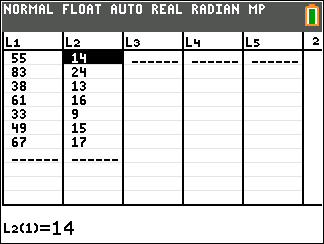 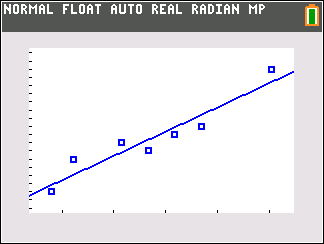 19
Using trace, jump from data pair to data pair as they appear in list.
TI 84 solution (3 of 3)
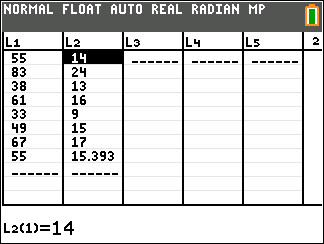 We calculate the error, the difference between actual and predicted values, for data pair (55,14):

Add point (55, Y1(55)) to the list and show the new graph:
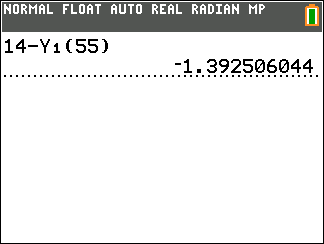 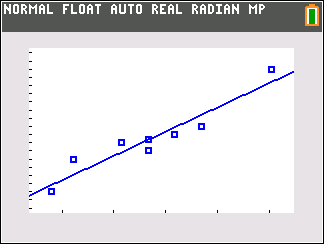 Note how the actual point is -1.39 units below the predicted point.
Point with predicted y-value
Point with actual y-value
20
Positive and Negative Linear Relationships Between x and y
21
Assumptions of the Regression Model
The random error term ε has a mean equal to zero for each x.
The errors associated with different   observations are independent.
For any given x, the distribution of errors is normal.
The distribution of population errors for each x has the same (constant) standard deviation, which is denoted
22
Nonlinear Relationships Between x and y
23
13.4 Linear Correlation
Linear Correlation Coefficient
Hypothesis Testing About the Linear Correlation Coefficient (not covered for now)
24
Linear Correlation Coefficient
25
Linear Correlation between Two Variables:Extreme examples
No correlation,
Perfect negative,
Perfect positive,
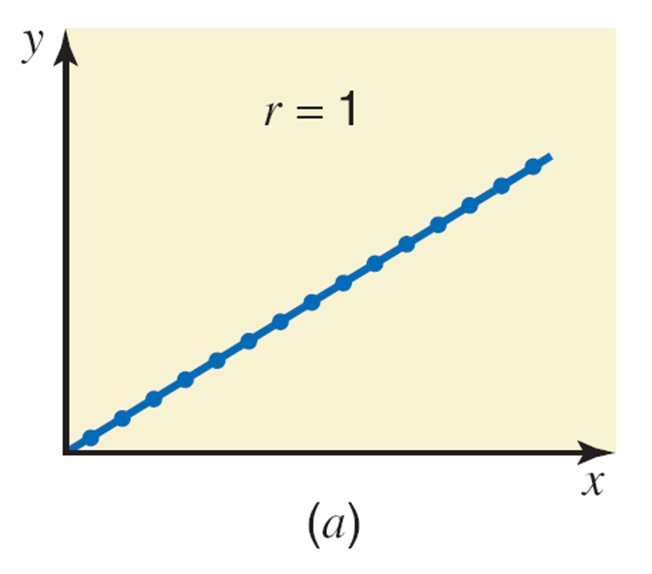 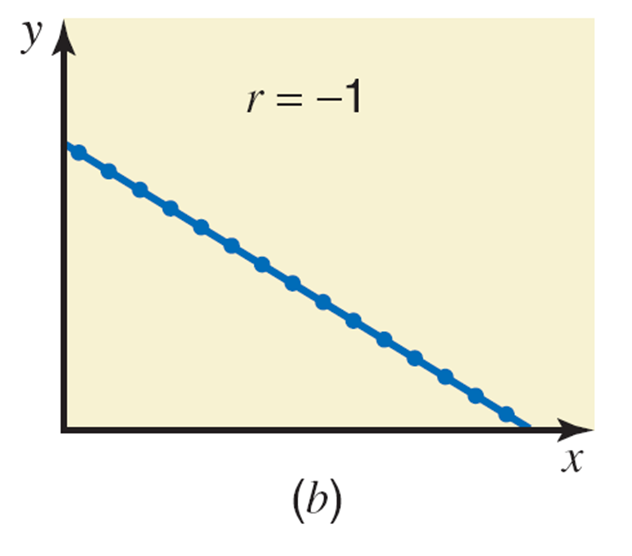 26
Nonextreme Positive Linear Correlations
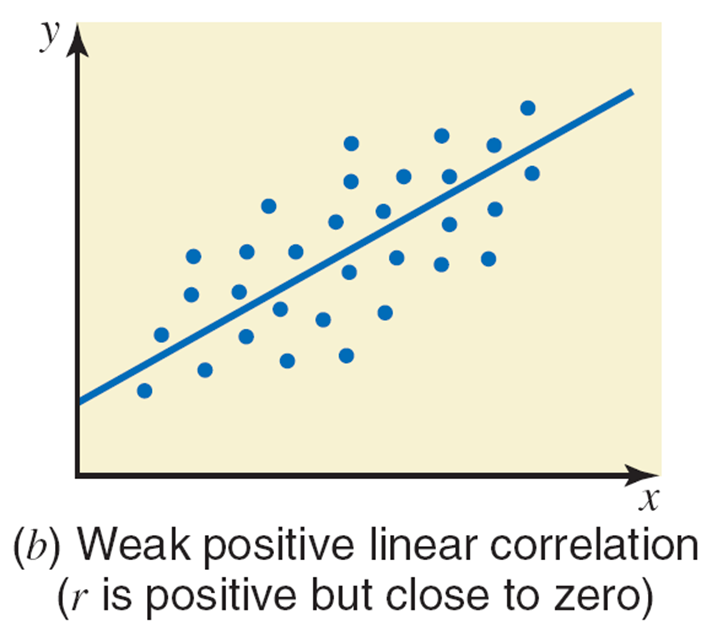 (b) Moderately positive linear correlation
(r is around 0.6)
27
Nonextreme Negative Linear Correlations
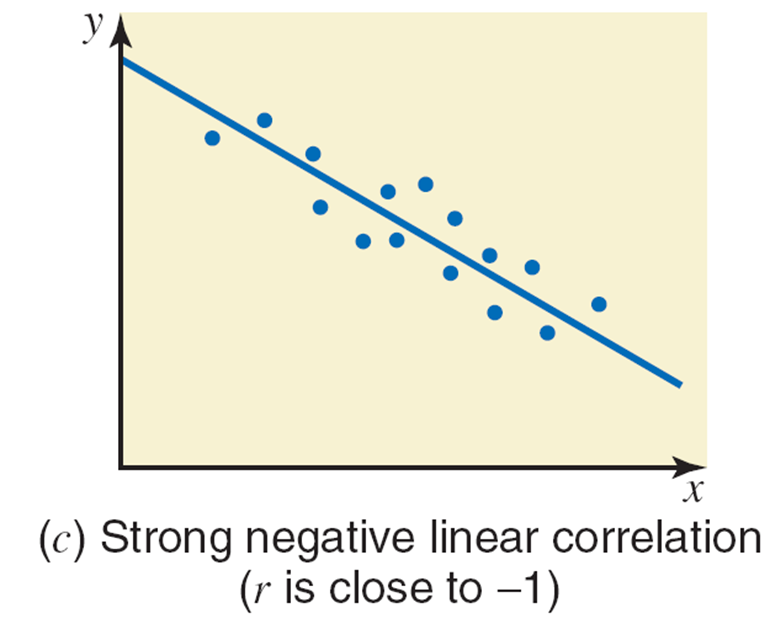 28
Example 13-6
Calculate the correlation coefficient for the example on incomes and food expenditures of seven households.
Go to earlier Excel work for the sum of squares calculations.
29
TI 84 work for 13.6 (1 of 2)
Using the same procedure for the calculations of a and b, you can find you both r and r2.
To do so you need to turn the diagnostics on:
from the home screen, press [2ND] [CATALOG]
in catalog press [ALPHA] [D] to go down to the "D’s”.
scroll down through the list and select the instruction DiagnosticOn
press [ENTER] twice: the display should show DONE.
30
TI 84 work for 13.6 (2 of 2)
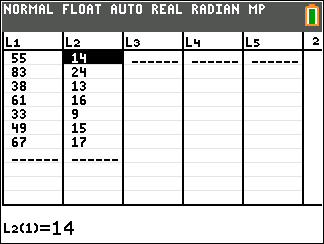 With the data in L1 and L2, 
Perform linear regression (stat, CALC, 8).
Go to Calculate  and press enter.
Some notes:
b and r are always of the same sign, which indicates whether the trend line is upward or downward from left to right.
r2 gives an upper bound for how much of the variation in the  response variable comes from the explanatory variable.
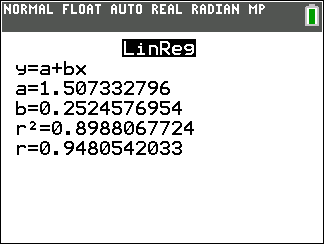 31
Example 13-8 (1 of 2)
A random sample of eight drivers selected from a small town insured with a company and having similar minimum required auto insurance policies was selected.
32
Example 13-8 (2 of 2)
Does the insurance premium depend on the driving experience or does the driving experience depend on the insurance premium? Based on your answer, choose appropriate dependent and independent variables
Do you expect a positive or a negative relationship between these two variables?
Plot the scatter diagram and the regression line.
(d) Find the least squares regression line using the SS formulas.
(e) Interpret the meaning of the values of a and b  in part d.
(f) Calculate r and r2 and interpret.
(g) Predict the monthly auto insurance for a driver with 10 years of driving experience.
33
Example 13-8: Solution
(a) Based on theory and intuition, we expect the insurance premium to depend on driving experience.
The insurance premium is a dependent variable (variable y)
The driving experience is an independent variable (variable x)
(b) You would hope that the premium will go down as a driver becomes more experienced. However, elderly drivers can cause accidents, so the premium might go up after a certain age.
34
Scatter Diagram and the Regression Line
(c) The regression line slopes downward from left to right.
35
Example 13-8: Solution (2 of 3)
(d)
36
Example 13-8: Solution (3 of 3)
gives the value of
for
(e) The value of
that is, it gives the monthly auto insurance
premium for a driver with no driving experience.
The value of
indicates that, on average,
for every extra year of driving experience, the monthly auto insurance premium decreases by $1.55.
37
Example 13-8: Solution (1 of 7)
(f)
38
Example 13-8: Solution (2 of 7)
indicates that the driving
(f) The value of
experience and the monthly auto insurance premium are negatively related. The (linear) relationship is moderately strong.
states that 59% of the total
The value of
variation in insurance premiums might be explained by years of driving experience, and 41% for sure is not.
39
Example 13-8: Solution (3 of 7)
(g) Using the estimated regression line, we find the predicted value of y for x = 10 is
Thus, the monthly auto insurance premium of a driver with 10 years of driving experience should be ~$60.
Exercise: Put the data into your calculator and reproduce the results in the slides.
40